আসসালামু আলাইকুম ওয়া রাহমাতুল্লাহ ।
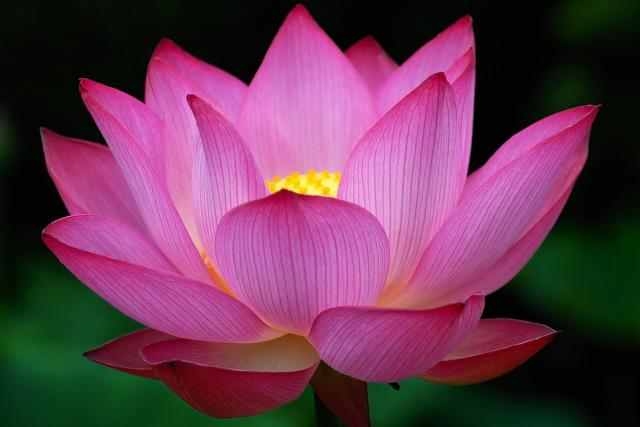 স্বাগতম
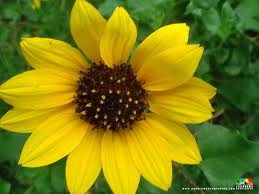 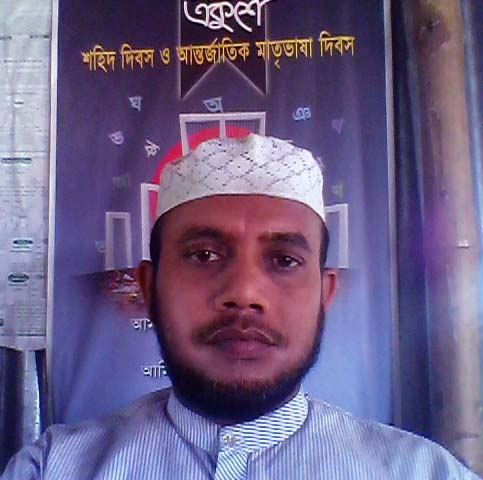 শিক্ষক পরিচিতি
মোঃ ইব্রাহিম সেক   
সহ-সুপার 
মঙ্গলপুর মহিলা দাখিল মাদ্‌রাসা 
গোয়ালন্দ, রাজবাড়ী । 
মোবাইল -০১৭৯৯৫৩৭২৮৫
Gmail.smebrahim1982@gmail.com
পাঠ পরিচিতি
শ্রেণিঃ ৬ষ্ঠ 
অধ্যায়ঃ ৫ম 
পাঠঃ ১ম ও ২য় 
সময়ঃ ৩৫মিনিট 
তাং২৩/০১/২০২১ইং
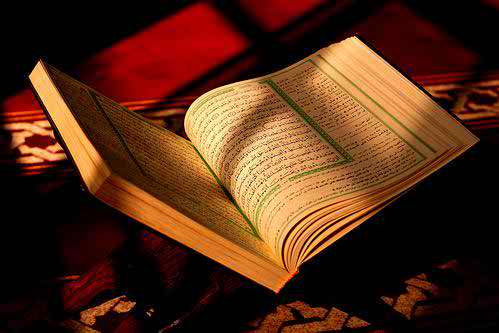 আজকের পাঠের বিষয়
 
আল ইমান বিল কুতুব
শিখনফল
১।আসমানি কিতাব মোট কয়টি বলতে পারবে ।

২। কুরআনের পরিচয় উল্লেখ করতে পারবে ।
 
৩। আসমানি কিতাব সমূহের  বর্ননা দিতে পারবে ।
 
৪। কিছু নবী ও রাসুলের নাম লিখতে পারবে ।
উপস্থাপন
১।আসমানি কিতাব সমূহের প্রতি বিশ্বাস
*মহান আল্লাহ ১০৪ খানা কিতাব অবতীর্ন করেছেন । এর মধ্যে ৪টি প্রধান ও ১০০টি সহিফা বা ছোট । এই কিতাবের প্রতি বিশ্বাস করাকে ইমান বিল কুতুব বলে ।
#যাদের উপর আসমানি কিতাব অবতীর্ন হয়েছে তারা হলো নবী ও রাসুল ।
#প্রধান ৪টি আসমানি কিতাব
১। “তাওরাত” হযরত মূসা (আ:) এর উপর । 
২। “যবর” হযরত দাউদ (আঃ) এর উপর । 
৩। “ইন্‌জিল” হযরত ঈসা (আঃ) এর উপর । 
৪। “আল্‌ কুরআন” হযরত মুহাম্মাদ (সাঃ) এর উপর।
#১০০ খানা সহিফা বা ছোট আসমানি কিতাব
১। হযরত আদম (আঃ) এর উপর ১০টি ।
২। হযরত শিস (আঃ) এর উপর ৫০টি । 
৩। হযরত ইদ্রিস (আঃ) এর উপর ৩০টি। 
৪। হযরত ইব্রাহিম (আঃ) এর উপর ১০টি।
কুরআন মাজিদের পরিচয়
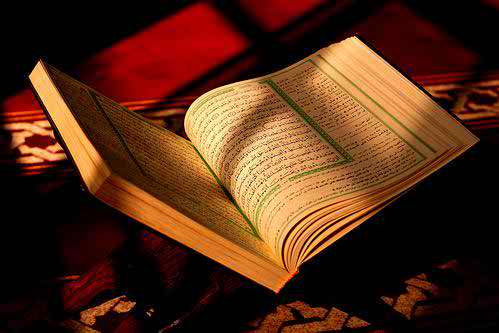 # মহান আল্লাহ তা’আলা কুরআনে বলেনঃ 
বরং তা কুরআন মাজিদ, যা লাওহে মাহ্‌ফুযে সংরক্ষিত।

 
# আল্লাহ তা’আলার পক্ষ থেকে হযরত জিব্‌রাইল (আঃ) এর মাধ্যমে সর্বশেষ নবী হযরত মুহাম্মাদ (সাঃ) এর উপর মানুষের হেদায়াতের জন্য যে কিতাব অবতীর্ন করেছেন তা-ই কুরআন।


# কুরআন সংরক্ষণের দায়িত্ত্ব আল্লাহ তা’আলার উপর। এ ব্যাপারে আল্লাহ বলেনঃ “আমি যিকর তথা কুরআন অবতীর্ন করেছি এবং আমিই এর সংরক্ষণকারী।


# কুরআনের কিছু তথ্যঃ পারা সংখ্যা ৩০, সুরা-১১৪টি, আয়াত-৬২৩৬/৬৬৬৬টি, রুকু-৫৫৪টি, সেজদার আয়াত-১৪টি, মুঞ্জিল-৭টি ।
মূল্যায়ন
১। আসমানি কিতাব কাকে বলে ? কয়টি ও কি কি?
 
২। প্রধান আসমানি কিতাব যাদের উপর অবতীর্ন তাদের নাম কি? 

৩। কুরআনের পারা,সুরা ,আয়াত, সিজদার আয়াত, রুকু, মুঞ্জিল সংখ্যা কত ?
 
৪। কুরআন সংরক্ষণের দায়িত্ত্ব কার ?
বাড়ীর কাজ
কিভাবে  আল্লাহ  তা’আলা কুরআন সংরক্ষণ করবেন লিখে আনবে ।
ধন্যবাদ
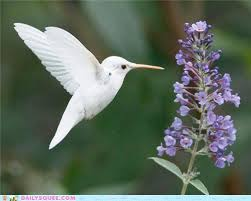